САБИРАЊЕ И ОДУЗИМАЊЕ БРОЈЕВА ПРВЕ ДЕСЕТИЦЕ
MATEMATИКА
       ДРУГИ РАЗРЕД
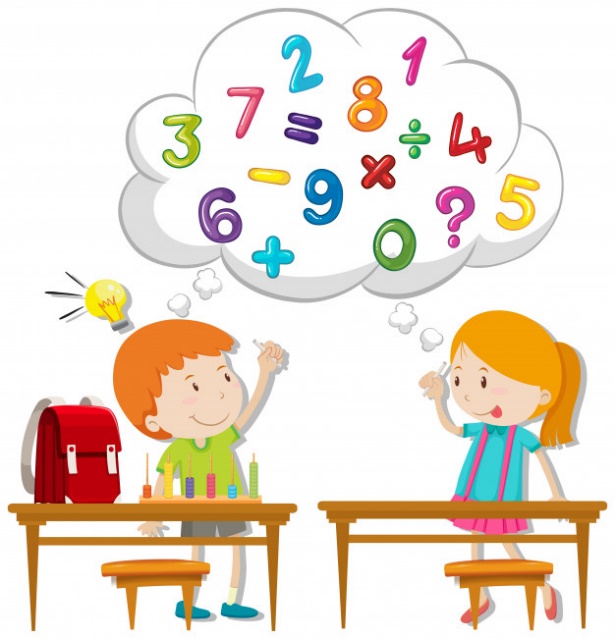 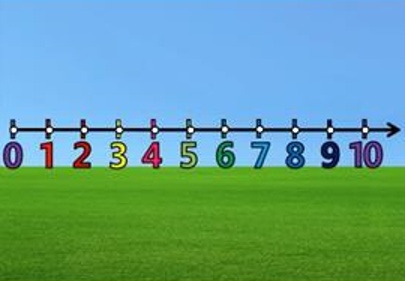 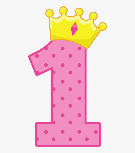 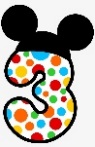 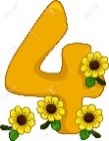 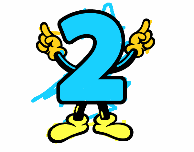 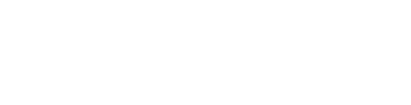 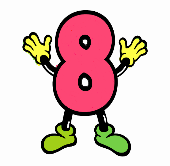 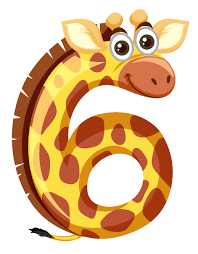 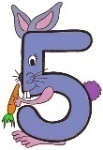 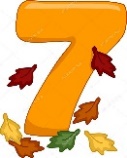 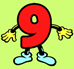 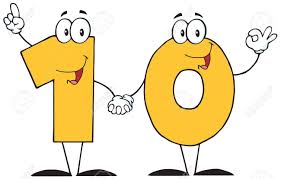 Шта је приказано на слици?
Зашто се зове бројевна права?
Хајде заједно да бројимо од најмањег до 
највећег броја.
Сада ћемо да поновимо бројеве од најмањег 
до највећег броја.
Који је најмањи број прве десетице?
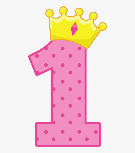 Који је највећи број прве десетице?
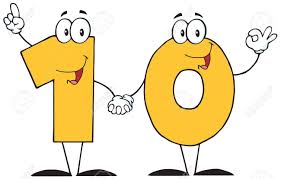 Израчунај:
2
2+4 =
6
6-4 =
4
9-5 =
9
5+4 =
10
7+3 =
10-7 =
3
У квадратић упиши одговарајући број !
5
6
5
10
У кружић упиши знак + или - !
+
-
1 ⃝  8 = 9
8 ⃝ 5 = 3
4 ⃝  2 = 6
-
+
10 ⃝ 8 = 2
Упореди дате бројеве и у кружић упиши знак
 <, > или = !
2
<
7
4+3
7-5
2
<
10
8-6
6+4
>
9
4
3+1
2+7
Бојан је добио 5 звjездица за домаћи рад из математике и 4 звjездице за домаћи рад из српског језика. 
Колико звjездица је укупно Бојан добио?
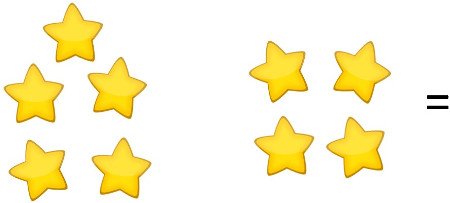 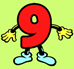 +
5
9
4
9
Рачунамо: ___+___=___  Одговор: Бојан је добио ___ звјездица.
Јефта има 6 колача. Дао је 4 колача сестри. Колико сада Јефта има колача?
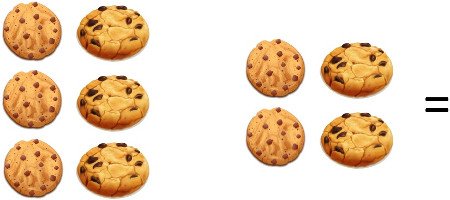 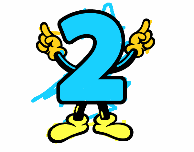 -
4
6
Одговор: Јефта сада има ____ колача.
2
Рачунамо: ___-___=___
2
Задаци за самостални рад:

Урадити први, други и трећи задатак 
у радној свесци из математике, страна 44.